A God So Near
Divine Presence & Proximity in Deuteronomy
Deity
responsibility
responsibility
People
Land
responsibility
Implications of the Covenant Triangle
The land is a gracious gift of YHWH to Israel grounding her adoption in an inheritance consisting first of relationship with YHWH and secondarily of real-estate on which to model YHWH’s ideal society
The land is a place to practice and perfect properly honoring YHWH as both landlord/sovereign and neighbor. YHWH is your neighbor! (Dt 4:7; 5:11, 20; 12:5)
The land is a place to practice and perfect honoring both native Israelites and immigrants as YHWH’s image-bearers. They are your neighbors! (5:8-10, 17; 10:18-20)
The land’s productivity is dependent on YHWH’s presence and pleasure in the land which in turn depends on whether Israel honors YHWH and neighbor according to YHWH’s instruction (11:10-17; 29:)
The land is a new Eden and, just as Adam was placed in Eden to tend it and care for it, so Israel must tend and care for the land and all its inhabitants (both human and animal – 5:12-15; 6:3; 8:7-10; 11:9; 26:9; Exod 23:11; Lev 25:2-4)
As Adam was expelled from Eden for covenant disloyalty, so Israel may be expelled from the land for covenant disloyalty (29:45-53)
YHWH, however, will not permit permanent loss of land to Israel but will always restore her to the inheritance he promised (30:1-10)
Implications of YHWH’s presence in the Land
YHWH is Israel’s vanguard in the advance against Canaanite culture (9:1-6)
YHWH’s presence in Israel’s camp dispels fear of any and all enemies (20:1)
YHWH’s presence in Israel’s war camp requires exceptional holiness to preserve YHWH’s presence (23:9-14)
YHWH’s choice of a central sanctuary where his name will dwell suggests a central location from which YHWH’s character emanates and infects the entire land with his holiness.
The Where & How of Worship
What do the mountains, hills, and trees represent?
Mountains = the human attempt to “climb up to God” The belief that certain places inherently bring us closer to God (cf. Gen. 11 v. Exod 19; Jesus as the sacred mountain – Jn 1 & 4)
Hills = high places associated with various deities – where they have “jurisdiction”
Trees = symbols of fertility thought to encourage the gods to “fertilize” land, cattle, and wives.
By contrast Dt. 12 emphasizes place (sg.) YHWH chooses – a center of gravity
Continuation of the theme of election: chosen people, chosen land, chosen sanctuary
Concept of a Centralized Sanctuary
Ideal – a single central sanctuary replacing the Canaanite shrines. Henotheism vs. monotheism
Does this exclude the possibility of other shrines?
Central sanctuary designated by presence of the Ark of the Covenant – a unifying cultic object
First sanctuary – Shechem (Josh 24)
Second sanctuary – Bethel (Judges 20:27)
Third sanctuary – Shiloh (1 Sam 1-4)
Fourth sanctuary – Kiriath-jearim (1 Sam 6:21 – 7:3) 
Fifth sanctuary – Jerusalem (2 Sam 6:1-20)
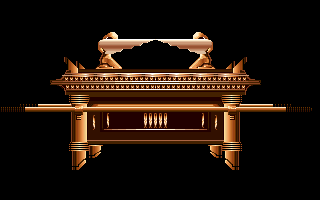 throne
Sedan Chair
High Places
Open-air, local shrines often located near city gates used legitimately when central sanctuaries were not available [(bamah) cf. 1 Sam 9:12; 1 Kgs 3:2]
Certain cultic ceremonies allowable at these sites so long as they did not substitute for the central shrine (1 Kgs 14:21-24)
Degree of faithfulness measured by attitude toward high places (1 Kgs 15:11-14;22:43; 2 Kgs 12:1-3; 14:1-4; 15:1-4; 2 Kgs 16:1-3)
Associated with fertility religion of the Canaanites (2 Kings 17:9-11; Psalm 78:58)
Hezekiah and Josiah distinguish themselves by their removal of these shrines (2 Kgs 18:4, 22; 23:5-13). Here we have first attempt to centralize ALL worship around Jerusalem
The transformation of Jerusalem to a “high place” (Micah 1:3)